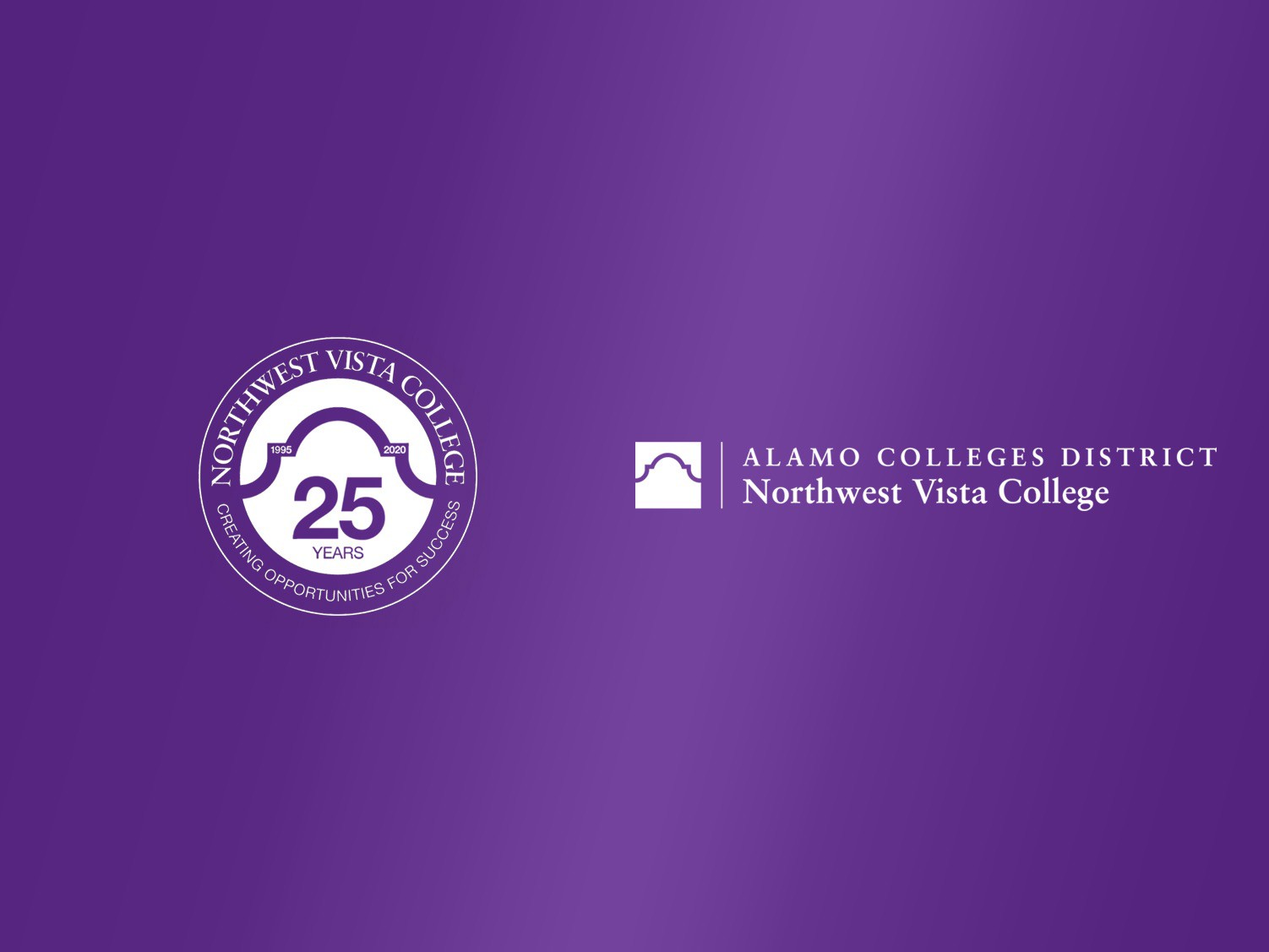 Northwest Vista College Community Health Advisory Board Membership 2024-2025
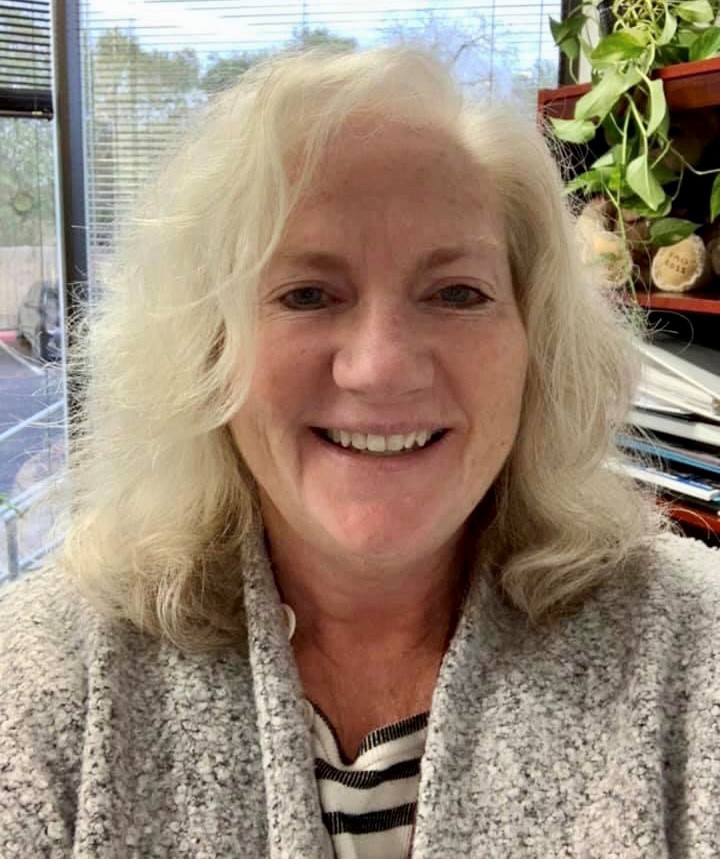 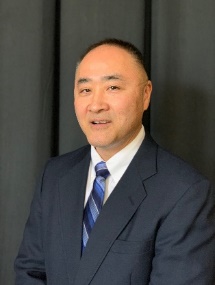 CHW ADVISORY BOARDMEMBERS 2024
Vicki Everett
Verne S. Futagawa
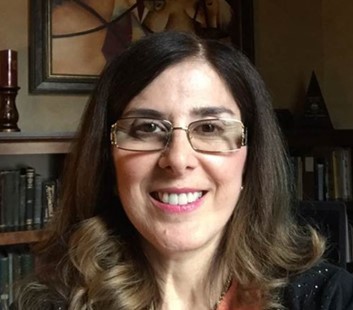 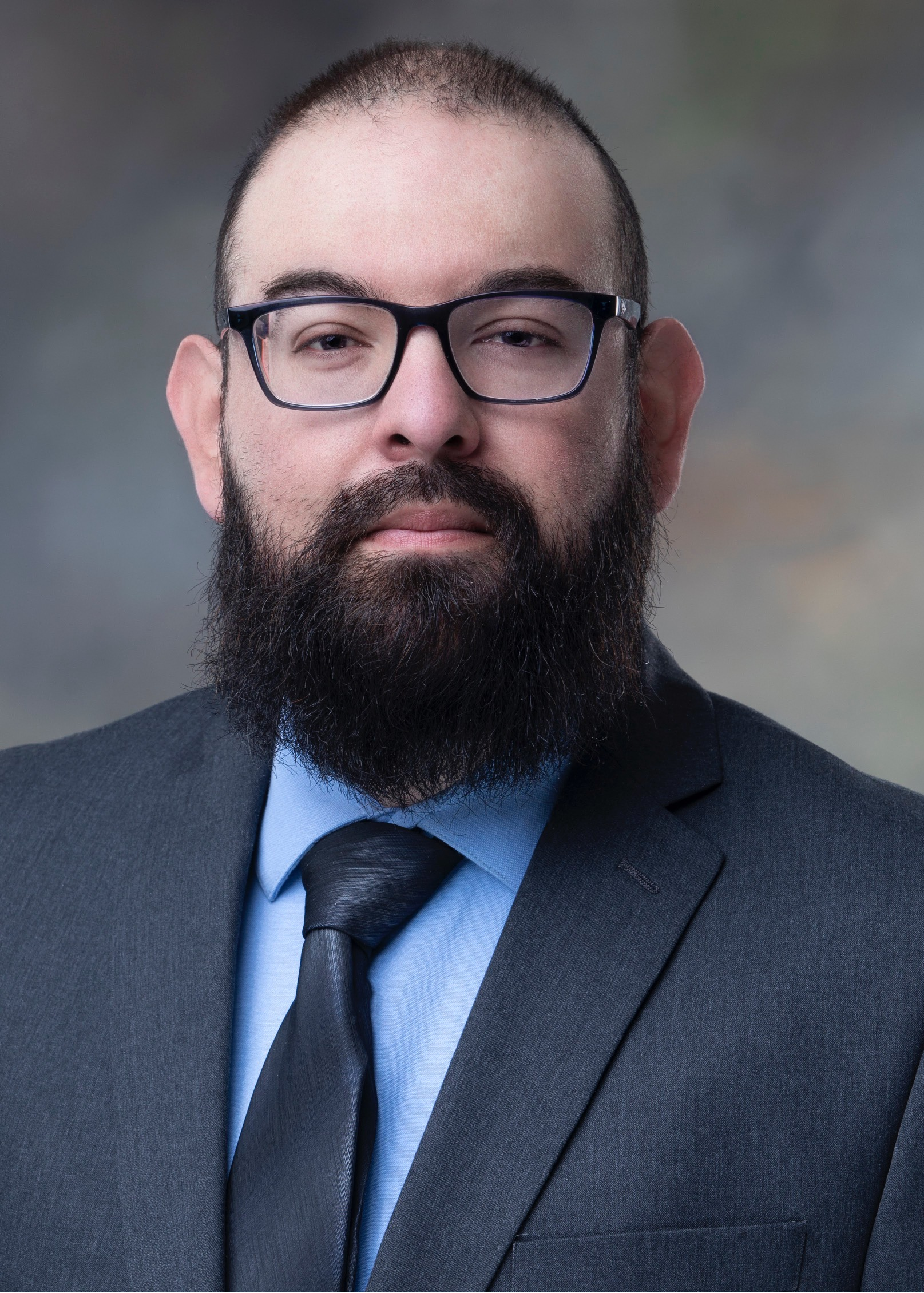 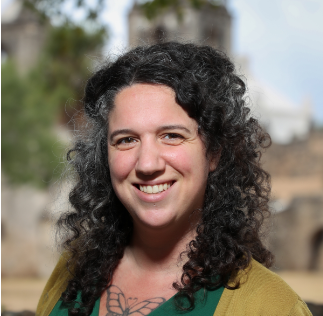 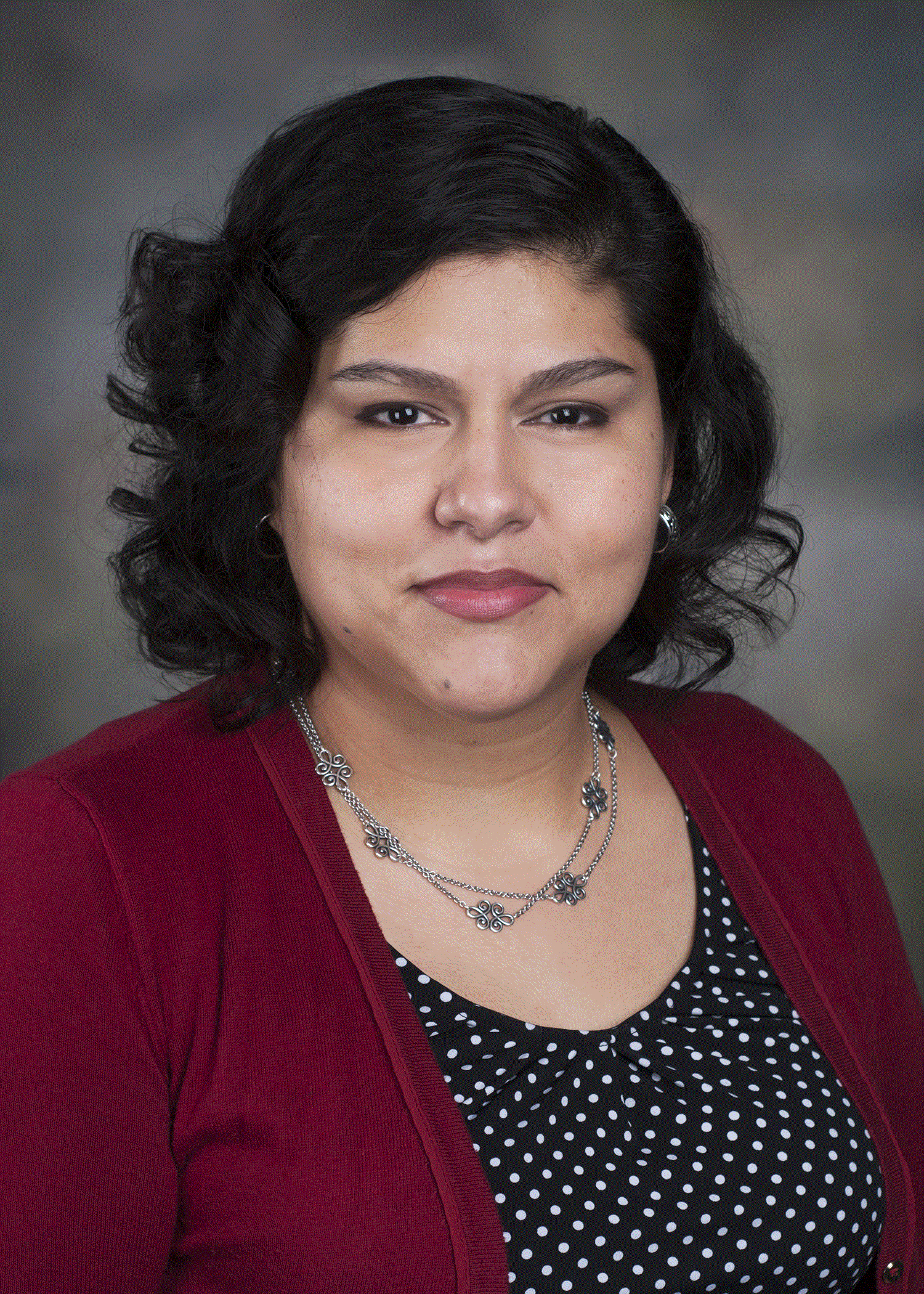 Santos Barrientes
Patricia Chalela
Anna Macnack
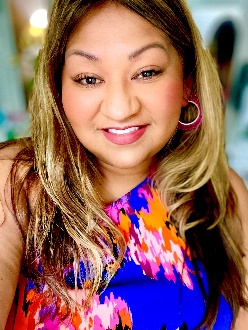 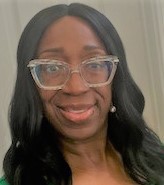 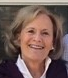 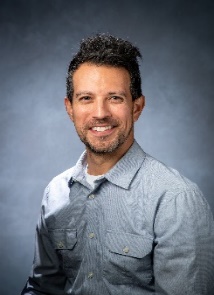 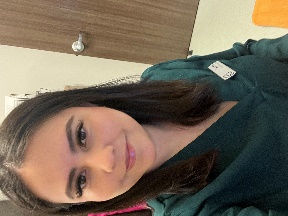 Inez I. Cruz
Toni Tercero
Gabe Aguilar
Elisabeth M. de la Rosa
Carla Thomas
Pegeen Seger
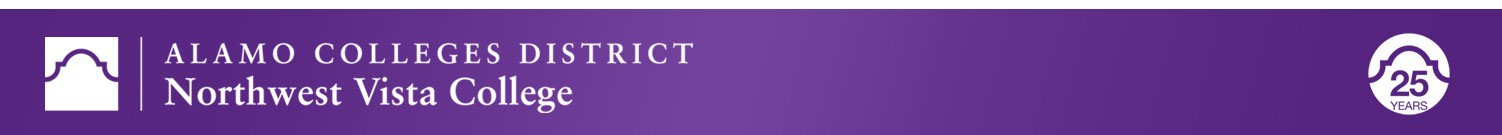 CHW Advisory Board Members
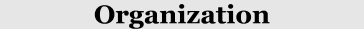 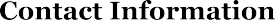 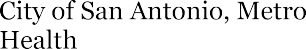 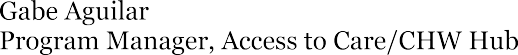 Tonie Tercero
Patient Advocate
Planned Parenthood of
South Texas
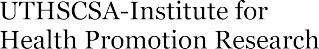 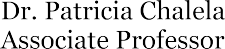 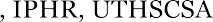 Victoria Everett
Program Coordinator/Quality Assurance
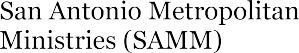 Vern S. Futagawa
Account Executive for Skills Development Fund Grant
Alamo Colleges Economic
Workforce Development
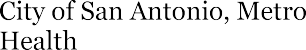 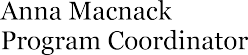 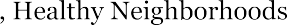 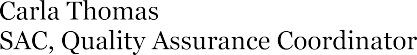 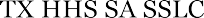 UT Health Institute for the 
Integration of Medicine and
 Science
Elisabeth M. de la Rosa
Operations Research Manager
UT Health, School 
Of Public Health
Inez I Cruz
Director, Community Integration and Partnerships
Santos Barrientes
CHW
UT Health San Antonio
Pegeen Seger
UT Health, Retired
San Antonio Community
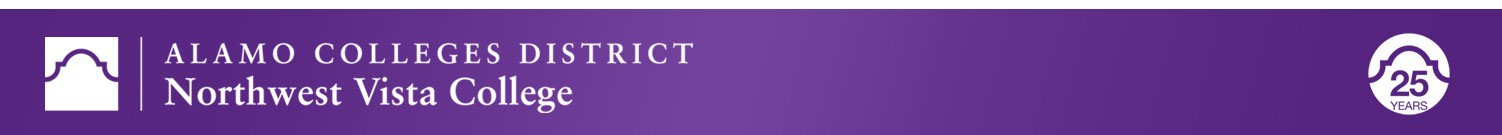